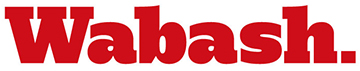 Tuition Remission Opportunities
Wabash College; Tuition Exchange (TE); 
Great Lakes Colleges Association (GLCA);
Tuition Reimbursement
Eligibility
Wabash College Tuition Remission: 
Employee must have completed one year of service to Wabash College
Student must pass admissions requirement

All other programs: 
Employee must have completed five years of service to Wabash College
Student must pass admissions requirement
Wabash College – Tuition Remission Program
Complete Wabash Internal application
Notify Financial Aid 
Financial Aid will confirm eligibility with me
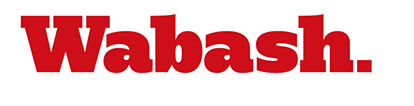 Great Lakes College Association (GLCA) Tuition Exchange Program
Complete Wabash internal application
List of schools can be found at https://www.glca.org/faculty/tuition-remission-exchange/
Complete a GLCA TRE application for each school send to me
Guaranteed benefit
Coverage is full except for a participation fee
Participation fee for 2021-22 is $7,566
No set deadline
The sooner the better
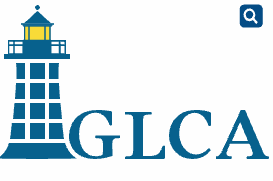 Tuition Exchange (TE)
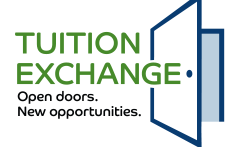 Complete Wabash Internal Application
Find information about each TE school visiting their website at : www.tuitionexchange.org
Be sure to check details of each schools offering 
Once decided on school(s) go to the Families tab then choose EZ App – A how to guide for families.  
Complete application for up to ten  schools per application
You and I will be notified through email as to the decision of each school.  There are three outcomes to each application:  Approved, Rejected, or Waitlisted.
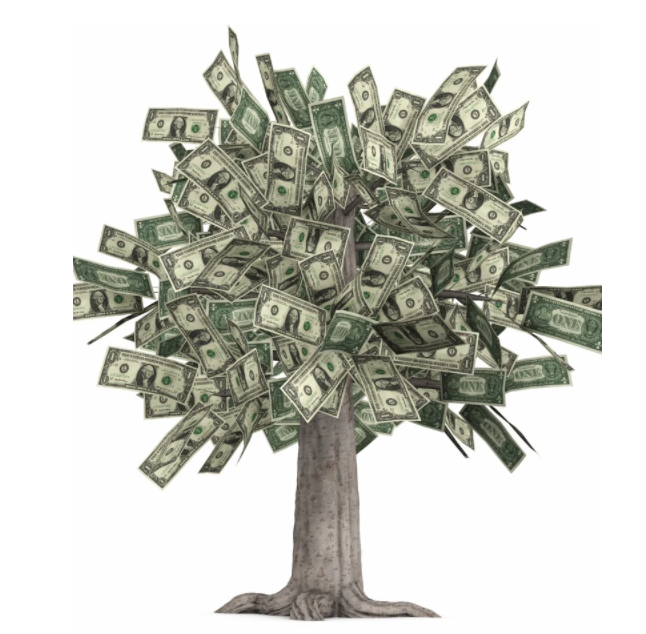 Tuition Cash Reimbursement
Complete Wabash Internal application
Send invoice each semester to me
A check will be sent (up to $1250 per semester) on students behalf directly to school
If Wabash check creates a credit on students account, the school will issue a refund to the student.
Questions ??
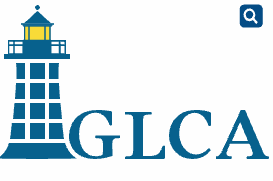 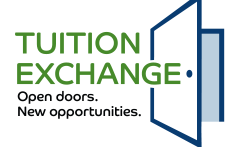 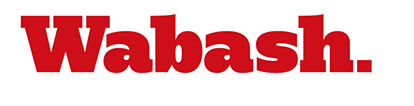